合作
开拓
LOGO
公司简介PPT
适用于企业宣传 / 产品介绍 / 合作洽谈
责任
Your content to play here, or through your copy, 
paste in this box, and select only the text. Your content to play here, or through your copy, paste in this box, and select only the text.
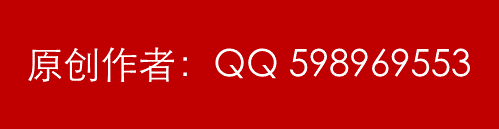 [Speaker Notes: 更多模板下载地址：http://www.pptvzaixian.com/shop/view28111.html（复制链接到浏览器打开）]
目录
CONTENTS
This is a subtitle for your presentation
公司介绍 
我们坚持以客户为中心，快速响应客户需求，持续为客户创造长期价值进而成就客户
策略推行
我们坚持以客户为中心，快速响应客户需求，持续为客户创造长期价值进而成就客户
PART 01
PART 04
产品服务 
我们坚持以客户为中心，快速响应客户需求，持续为客户创造长期价值进而成就客户
管理团队
我们坚持以客户为中心，快速响应客户需求，持续为客户创造长期价值进而成就客户
PART 02
PART 05
市场分析 
我们坚持以客户为中心，快速响应客户需求，持续为客户创造长期价值进而成就客户
财务分析
我们坚持以客户为中心，快速响应客户需求，持续为客户创造长期价值进而成就客户
PART 03
PART 06
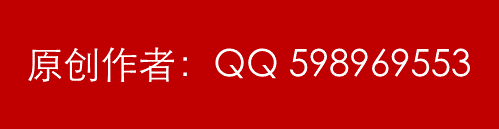 [Speaker Notes: 更多模板下载地址：http://www.pptvzaixian.com/shop/view28111.html（复制链接到浏览器打开）]
关于我们
About us
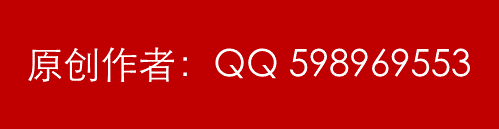 [Speaker Notes: 更多模板下载地址：http://www.pptvzaixian.com/shop/view28111.html（复制链接到浏览器打开）]
公司概况
This is a subtitle for your presentation
发展的方向
我们坚持以客户为中心，快速响应客户需求，持续为客户创造长期价值进而成就客户。为客户提供有效服务，是我们工作的方向和价值评价的标尺，成就客户就是成就我们自己
业务的目标
我们坚持以客户为中心，快速响应客户需求，持续为客户创造长期价值进而成就客户。为客户提供有效服务，是我们工作的方向和价值评价的标尺，成就客户就是成就我们自己
01
02
企业的理想
我们坚持以客户为中心，快速响应客户需求，持续为客户创造长期价值进而成就客户。为客户提供有效服务，是我们工作的方向和价值评价的标尺，成就客户就是成就我们自己
我们的愿望
我们坚持以客户为中心，快速响应客户需求，持续为客户创造长期价值进而成就客户。为客户提供有效服务，是我们工作的方向和价值评价的标尺，成就客户就是成就我们自己
03
04
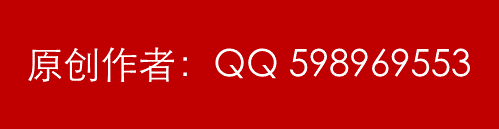 [Speaker Notes: 更多模板下载地址：http://www.pptvzaixian.com/shop/view28111.html（复制链接到浏览器打开）]
发展历程
This is a subtitle for your presentation
2010
HEADER TOPIC HERE
We have many PowerPoint templates that has been specifically designed.
2011
HEADER TOPIC HERE
We have many PowerPoint templates that has been specifically designed.
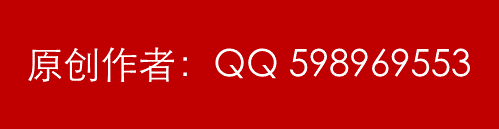 [Speaker Notes: 更多模板下载地址：http://www.pptvzaixian.com/shop/view28111.html（复制链接到浏览器打开）]
2012
HEADER TOPIC HERE
We have many PowerPoint templates that has been specifically designed.
2013
HEADER TOPIC HERE
We have many PowerPoint templates that has been specifically designed.
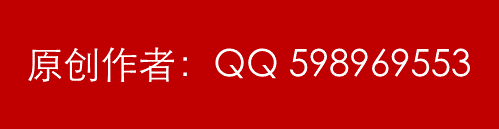 [Speaker Notes: 更多模板下载地址：http://www.pptvzaixian.com/shop/view28111.html（复制链接到浏览器打开）]
2014
HEADER TOPIC HERE
We have many PowerPoint templates that has been specifically designed.
2015
HEADER TOPIC HERE
We have many PowerPoint templates that has been specifically designed.
PRESENT
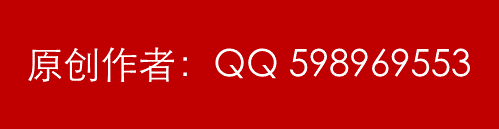 [Speaker Notes: 更多模板下载地址：http://www.pptvzaixian.com/shop/view28111.html（复制链接到浏览器打开）]
企业愿景
This is a subtitle for your presentation
TOPIC HEADER HERE
We have many PowerPoint templates that has been specifically designed to help anyone that is stepping into the world of PowerPoint for the very first time.
We have many PowerPoint templates that has been specifically designed to help anyone that is stepping into the world of PowerPoint for the very first time.
We have many PowerPoint templates that has been specifically designed to help anyone that is stepping into the world of PowerPoint for the very first time. 
We have many PowerPoint templates that has been specifically designed to help anyone that is stepping into the world of PowerPoint for the very first time.  
We have many PowerPoint templates that has been specifically designed to help anyone that is stepping into the world of PowerPoint for the very first time.  
We have many PowerPoint templates that has been specifically designed to help anyone that is stepping into the world of PowerPoint for the very first time.
We have many PowerPoint templates that has been specifically designed.
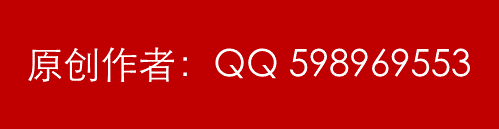 [Speaker Notes: 更多模板下载地址：http://www.pptvzaixian.com/shop/view28111.html（复制链接到浏览器打开）]
企业目标
This is a subtitle for your presentation
TOPIC HEADER HERE
We have many PowerPoint templates that has been specifically designed to help anyone that is stepping into the world of PowerPoint for the very first time.
TOPIC HEADER HERE
We have many PowerPoint templates that has been specifically designed to help anyone that is stepping into the world of PowerPoint for the very first time.
01
03
TOPIC HEADER HERE
We have many PowerPoint templates that has been specifically designed to help anyone that is stepping into the world of PowerPoint for the very first time.
TOPIC HEADER HERE
We have many PowerPoint templates that has been specifically designed to help anyone that is stepping into the world of PowerPoint for the very first time.
02
04
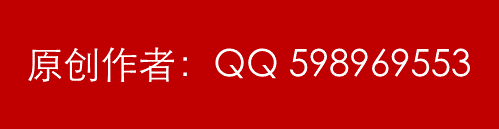 [Speaker Notes: 更多模板下载地址：http://www.pptvzaixian.com/shop/view28111.html（复制链接到浏览器打开）]
企业荣誉
This is a subtitle for your presentation
1
2
3
4
TOPIC HEADER HERE
TOPIC HEADER HERE
TOPIC HEADER HERE
TOPIC HEADER HERE
We have many PowerPoint templates that has been specifically designed to help anyone that is stepping into the world of PowerPoint for the very first time.
We have many PowerPoint templates that has been specifically designed to help anyone that is stepping into the world of PowerPoint for the very first time.
We have many PowerPoint templates that has been specifically designed to help anyone that is stepping into the world of PowerPoint for the very first time.
We have many PowerPoint templates that has been specifically designed to help anyone that is stepping into the world of PowerPoint for the very first time.
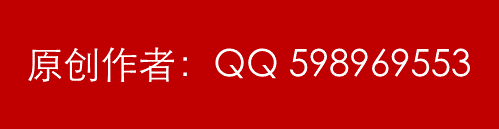 [Speaker Notes: 更多模板下载地址：http://www.pptvzaixian.com/shop/view28111.html（复制链接到浏览器打开）]
组织架构
This is a subtitle for your presentation
Marketing Manager
Social Marketing Team
Chief Executive
General Manager
Head of Design & Dev.
Design & Development Team
Finance Manager
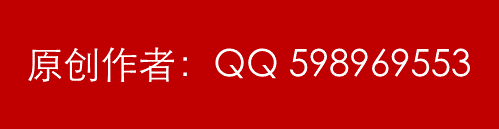 [Speaker Notes: 更多模板下载地址：http://www.pptvzaixian.com/shop/view28111.html（复制链接到浏览器打开）]
专业团队
This is a subtitle for your presentation
Frank Furious
Kara Kulis
Andrea Arkov
Harold Houdini
Art Director
Marketing & Sales
Public Relations
Designer
We have many PowerPoint templates that has been specifically designed to help anyone that is stepping into the world of PowerPoint for the very first time.
We have many PowerPoint templates that has been specifically designed to help anyone that is stepping into the world of PowerPoint for the very first time.
We have many PowerPoint templates that has been specifically designed to help anyone that is stepping into the world of PowerPoint for the very first time.
We have many PowerPoint templates that has been specifically designed to help anyone that is stepping into the world of PowerPoint for the very first time.
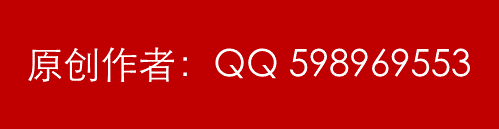 [Speaker Notes: 更多模板下载地址：http://www.pptvzaixian.com/shop/view28111.html（复制链接到浏览器打开）]
我们的服务
Our services
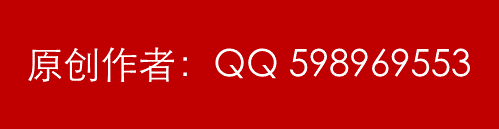 [Speaker Notes: 更多模板下载地址：http://www.pptvzaixian.com/shop/view28111.html（复制链接到浏览器打开）]
专业服务项目
This is a subtitle for your presentation
TOPIC HEADER HERE
We have many PowerPoint templates that has been specifically designed.
TOPIC HEADER HERE
We have many PowerPoint templates that has been specifically designed.
TOPIC HEADER HERE
We have many PowerPoint templates that has been specifically designed.
TOPIC HEADER HERE
We have many PowerPoint templates that has been specifically designed.
TOPIC HEADER HERE
We have many PowerPoint templates that has been specifically designed.
TOPIC HEADER HERE
We have many PowerPoint templates that has been specifically designed.
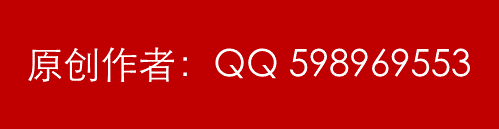 [Speaker Notes: 更多模板下载地址：http://www.pptvzaixian.com/shop/view28111.html（复制链接到浏览器打开）]
六大行业优势
This is a subtitle for your presentation
TOPIC HEADER HERE
We have many PowerPoint templates that has been specifically designed to help anyone that is stepping into the world of PowerPoint for the very first time.
TOPIC HEADER HERE
We have many PowerPoint templates that has been specifically designed to help anyone that is stepping into the world of PowerPoint for the very first time.
01
04
TOPIC HEADER HERE
We have many PowerPoint templates that has been specifically designed to help anyone that is stepping into the world of PowerPoint for the very first time.
TOPIC HEADER HERE
We have many PowerPoint templates that has been specifically designed to help anyone that is stepping into the world of PowerPoint for the very first time.
02
05
1
2
3
TOPIC HEADER HERE
We have many PowerPoint templates that has been specifically designed to help anyone that is stepping into the world of PowerPoint for the very first time.
TOPIC HEADER HERE
We have many PowerPoint templates that has been specifically designed to help anyone that is stepping into the world of PowerPoint for the very first time.
03
06
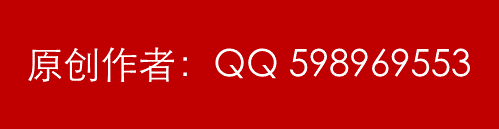 [Speaker Notes: 更多模板下载地址：http://www.pptvzaixian.com/shop/view28111.html（复制链接到浏览器打开）]
四项品质承诺
This is a subtitle for your presentation
TOPIC HEADER HERE
We have many PowerPoint templates that has been specifically designed to help anyone that is stepping into the world of PowerPoint for the very first time.
TOPIC HEADER HERE
We have many PowerPoint templates that has been specifically designed to help anyone that is stepping into the world of PowerPoint for the very first time.
1
3
TOPIC HEADER HERE
We have many PowerPoint templates that has been specifically designed to help anyone that is stepping into the world of PowerPoint for the very first time.
TOPIC HEADER HERE
We have many PowerPoint templates that has been specifically designed to help anyone that is stepping into the world of PowerPoint for the very first time.
2
4
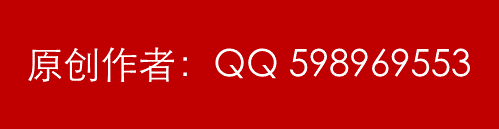 [Speaker Notes: 更多模板下载地址：http://www.pptvzaixian.com/shop/view28111.html（复制链接到浏览器打开）]
一站式服务流程
This is a subtitle for your presentation
01
TOPIC HEADER HERE
We have many PowerPoint templates that has been specifically designed to help anyone that is stepping into the world of PowerPoint for the very first time. 
We have many PowerPoint templates that has been specifically designed to help anyone that is stepping into the world of PowerPoint for the very first time. 
We have many PowerPoint templates that has been specifically designed to help anyone that is stepping into the world of PowerPoint for the very first time.
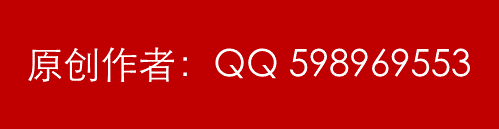 [Speaker Notes: 更多模板下载地址：http://www.pptvzaixian.com/shop/view28111.html（复制链接到浏览器打开）]
02
TOPIC HEADER HERE
We have many PowerPoint templates that has been specifically designed to help anyone that is stepping into the world of PowerPoint for the very first time. 
We have many PowerPoint templates that has been specifically designed to help anyone that is stepping into the world of PowerPoint for the very first time. 
We have many PowerPoint templates that has been specifically designed to help anyone that is stepping into the world of PowerPoint for the very first time.
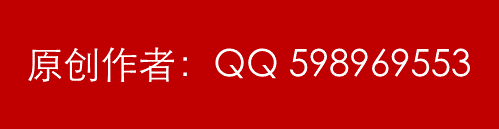 [Speaker Notes: 更多模板下载地址：http://www.pptvzaixian.com/shop/view28111.html（复制链接到浏览器打开）]
03
TOPIC HEADER HERE
We have many PowerPoint templates that has been specifically designed to help anyone that is stepping into the world of PowerPoint for the very first time. 
We have many PowerPoint templates that has been specifically designed to help anyone that is stepping into the world of PowerPoint for the very first time. 
We have many PowerPoint templates that has been specifically designed to help anyone that is stepping into the world of PowerPoint for the very first time.
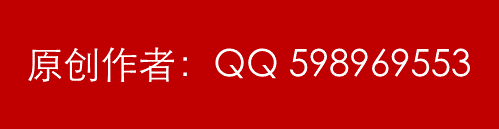 [Speaker Notes: 更多模板下载地址：http://www.pptvzaixian.com/shop/view28111.html（复制链接到浏览器打开）]
04
TOPIC HEADER HERE
We have many PowerPoint templates that has been specifically designed to help anyone that is stepping into the world of PowerPoint for the very first time. 
We have many PowerPoint templates that has been specifically designed to help anyone that is stepping into the world of PowerPoint for the very first time. 
We have many PowerPoint templates that has been specifically designed to help anyone that is stepping into the world of PowerPoint for the very first time.
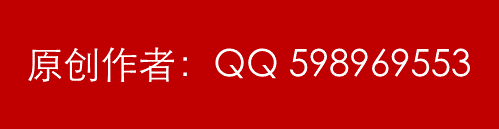 [Speaker Notes: 更多模板下载地址：http://www.pptvzaixian.com/shop/view28111.html（复制链接到浏览器打开）]
成功项目展示
Projects show
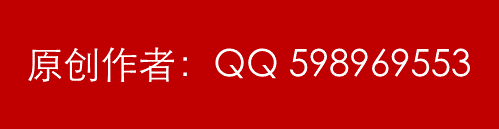 [Speaker Notes: 更多模板下载地址：http://www.pptvzaixian.com/shop/view28111.html（复制链接到浏览器打开）]
图文展示
This is a subtitle for your presentation
TOPIC HEADER HERE
We have many PowerPoint templates that has been specifically designed to help anyone that is stepping into the world of PowerPoint for the very first time.
We have many PowerPoint templates that has been specifically designed to help anyone that is stepping into the world of PowerPoint for the very first time.
We have many PowerPoint templates that has been specifically designed to help anyone that is stepping into the world of PowerPoint for the very first time. 
We have many PowerPoint templates that has been specifically designed to help anyone that is stepping into the world of PowerPoint for the very first time.
We have many PowerPoint templates that has been specifically designed.
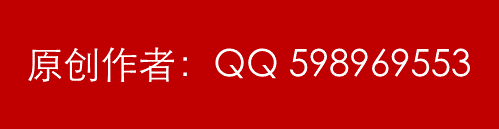 [Speaker Notes: 更多模板下载地址：http://www.pptvzaixian.com/shop/view28111.html（复制链接到浏览器打开）]
图文展示
This is a subtitle for your presentation
We have many PowerPoint templates that has been specifically designed to help anyone that is stepping into the world of PowerPoint for the very first time.We have many PowerPoint templates that has been specifically designed to help anyone that is stepping into the world of PowerPoint for the very first time.
We have many PowerPoint templates that has been specifically designed to help anyone that is stepping into the world of PowerPoint for the very first time.We have many PowerPoint templates that has been specifically designed to help anyone that is stepping into the world of PowerPoint for the very first time.
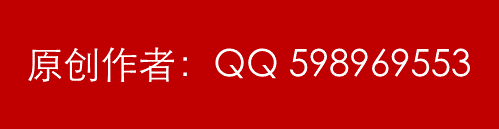 [Speaker Notes: 更多模板下载地址：http://www.pptvzaixian.com/shop/view28111.html（复制链接到浏览器打开）]
图文展示
This is a subtitle for your presentation
TOPIC HEADER HERE
We have many PowerPoint templates that has been specifically designed.
TOPIC HEADER HERE
We have many PowerPoint templates that has been specifically designed.
TOPIC HEADER HERE
We have many PowerPoint templates that has been specifically designed.
TOPIC HEADER HERE
We have many PowerPoint templates that has been specifically designed.
TOPIC HEADER HERE
We have many PowerPoint templates that has been specifically designed.
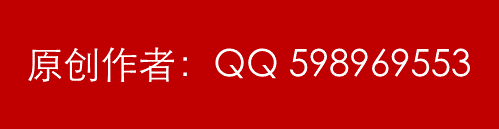 [Speaker Notes: 更多模板下载地址：http://www.pptvzaixian.com/shop/view28111.html（复制链接到浏览器打开）]
移动终端展示
This is a subtitle for your presentation
TOPIC HEADER HERE
We have many PowerPoint templates that has been specifically designed to help anyone that is stepping into the world of PowerPoint for the very first time.
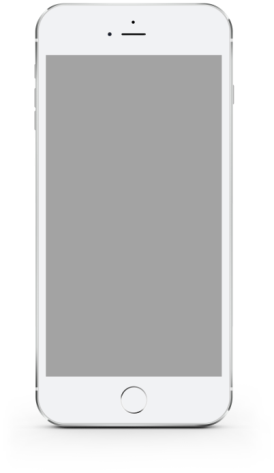 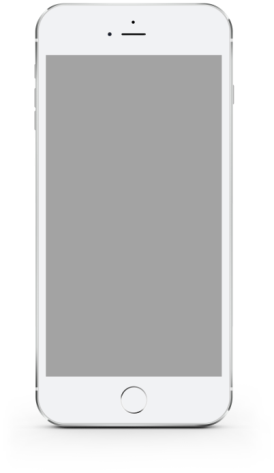 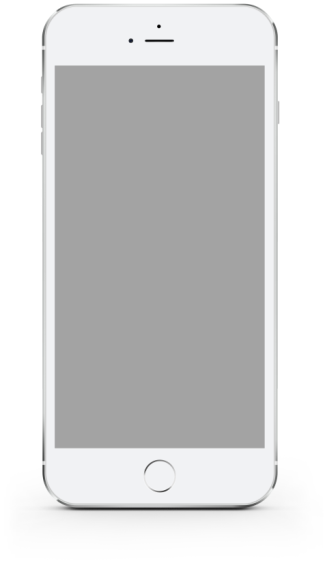 We have many PowerPoint templates that has been specifically designed to help anyone that is stepping into the world of PowerPoint for the very first time.
We have many PowerPoint templates that has been specifically designed to help anyone that is stepping into the world of PowerPoint for the very first time. 
We have many PowerPoint templates that has been specifically designed to help anyone that is stepping into the world of PowerPoint for the very first time.
TOPIC HEADER HERE
We have many PowerPoint templates that has been specifically designed to help anyone that is stepping into the world of PowerPoint for the very first time.
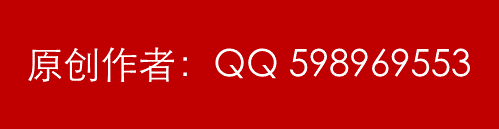 [Speaker Notes: 更多模板下载地址：http://www.pptvzaixian.com/shop/view28111.html（复制链接到浏览器打开）]
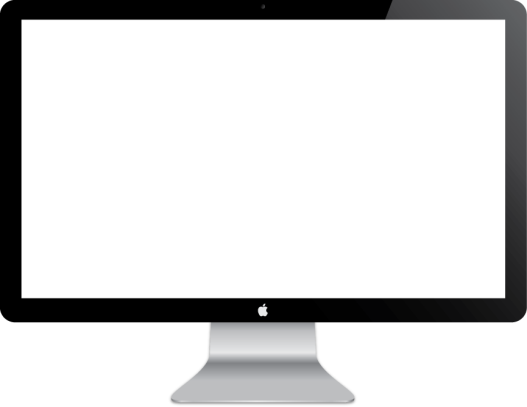 PC终端展示
This is a subtitle for your presentation
TOPIC HEADER HERE
We have many PowerPoint templates that has been specifically designed to help anyone that is stepping into the world of PowerPoint for the very first time. We have many PowerPoint templates that has been specifically designed.
We have many PowerPoint templates that has been specifically designed to help anyone that is stepping into the world of PowerPoint for the very first time.
We have many PowerPoint templates that has been specifically designed to help anyone that is stepping into the world of PowerPoint for the very first time. 
We have many PowerPoint templates that has been specifically designed to help anyone that is stepping into the world of PowerPoint for the very first time.
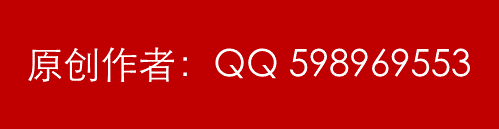 [Speaker Notes: 更多模板下载地址：http://www.pptvzaixian.com/shop/view28111.html（复制链接到浏览器打开）]
PC终端展示
This is a subtitle for your presentation
TOPIC HEADER HERE
We have many PowerPoint templates that has been specifically designed to help anyone that is stepping into the world of PowerPoint for the very first time. We have many PowerPoint templates that has been specifically designed.
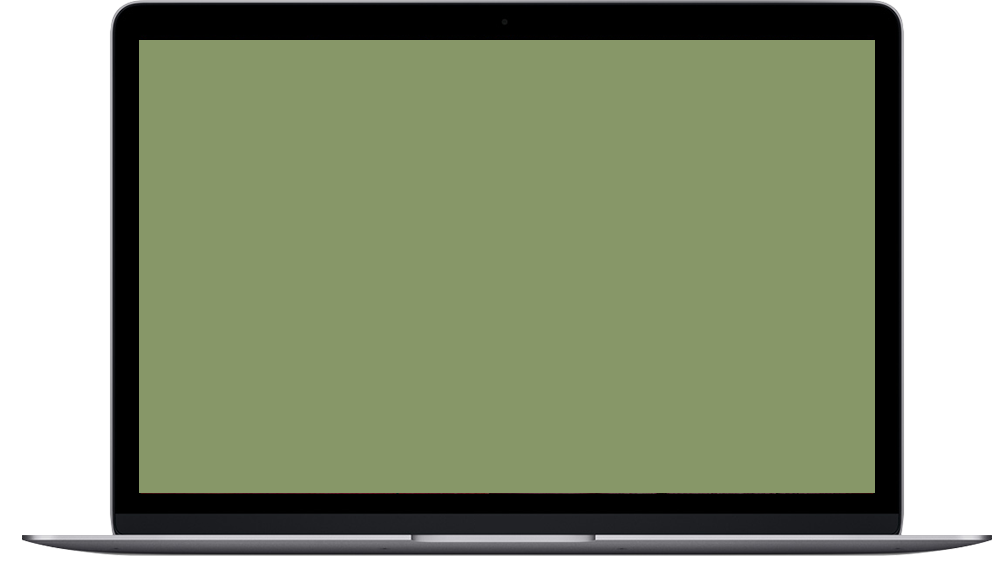 We have many PowerPoint templates that has been specifically designed to help anyone that is stepping into the world of PowerPoint for the very first time.
We have many PowerPoint templates that has been specifically designed to help anyone that is stepping into the world of PowerPoint for the very first time.
We have many PowerPoint templates that has been specifically designed to help anyone that is stepping into the world of PowerPoint for the very first time.
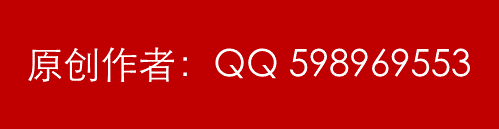 [Speaker Notes: 更多模板下载地址：http://www.pptvzaixian.com/shop/view28111.html（复制链接到浏览器打开）]
WEB端展示
This is a subtitle for your presentation
01
02
03
TOPIC HEADER HERE
TOPIC HEADER HERE
TOPIC HEADER HERE
We have many PowerPoint templates that has been specifically designed to help anyone that is stepping into the world of PowerPoint for the very first time.
We have many PowerPoint templates that has been specifically designed to help anyone that is stepping into the world of PowerPoint for the very first time.
We have many PowerPoint templates that has been specifically designed to help anyone that is stepping into the world of PowerPoint for the very first time.
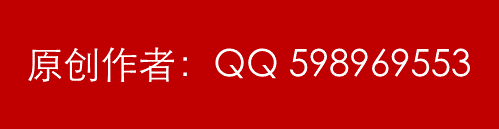 [Speaker Notes: 更多模板下载地址：http://www.pptvzaixian.com/shop/view28111.html（复制链接到浏览器打开）]
市场分析
Market analysis
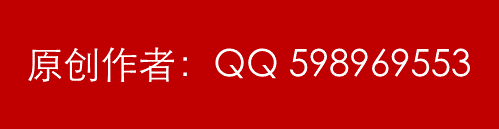 [Speaker Notes: 更多模板下载地址：http://www.pptvzaixian.com/shop/view28111.html（复制链接到浏览器打开）]
四项并列关系
This is a subtitle for your presentation
Option here
TOPIC HEADER HERE
We have many PowerPoint templates that has been specifically designed to help anyone that is stepping into the world of PowerPoint for the very first time.
TOPIC HEADER HERE
We have many PowerPoint templates that has been specifically designed to help anyone that is stepping into the world of PowerPoint for the very first time.
02
01
Option here
Option here
03
04
TOPIC HEADER HERE
We have many PowerPoint templates that has been specifically designed to help anyone that is stepping into the world of PowerPoint for the very first time.
TOPIC HEADER HERE
We have many PowerPoint templates that has been specifically designed to help anyone that is stepping into the world of PowerPoint for the very first time.
Option here
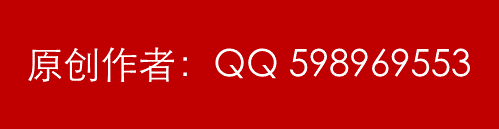 [Speaker Notes: 更多模板下载地址：http://www.pptvzaixian.com/shop/view28111.html（复制链接到浏览器打开）]
四项并列关系
This is a subtitle for your presentation
02
Option here
03
Option here
TOPIC HEADER HERE
We have many PowerPoint templates that has been specifically designed to help anyone that is stepping into the world of PowerPoint for the very first time.
TOPIC HEADER HERE
We have many PowerPoint templates that has been specifically designed to help anyone that is stepping into the world of PowerPoint for the very first time.
01
Option here
04
Option here
TOPIC HEADER HERE
We have many PowerPoint templates that has been specifically designed to help anyone that is stepping into the world of PowerPoint for the very first time.
TOPIC HEADER HERE
We have many PowerPoint templates that has been specifically designed to help anyone that is stepping into the world of PowerPoint for the very first time.
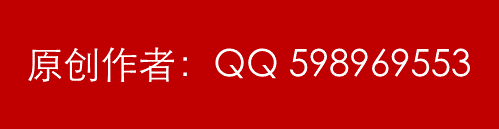 [Speaker Notes: 更多模板下载地址：http://www.pptvzaixian.com/shop/view28111.html（复制链接到浏览器打开）]
六项并列关系
This is a subtitle for your presentation
TOPIC HEADER HERE
We have many PowerPoint templates that has been specifically designed to help anyone that is stepping into the world of PowerPoint for the very first time.
TOPIC HEADER HERE
We have many PowerPoint templates that has been specifically designed to help anyone that is stepping into the world of PowerPoint for the very first time.
TOPIC HEADER HERE
TOPIC HEADER HERE
We have many PowerPoint templates that has been specifically designed to help anyone that is stepping into the world of PowerPoint for the very first time.
TOPIC HEADER HERE
We have many PowerPoint templates that has been specifically designed to help anyone that is stepping into the world of PowerPoint for the very first time.
We have many PowerPoint templates that has been specifically designed.
TOPIC HEADER HERE
We have many PowerPoint templates that has been specifically designed to help anyone that is stepping into the world of PowerPoint for the very first time.
TOPIC HEADER HERE
We have many PowerPoint templates that has been specifically designed to help anyone that is stepping into the world of PowerPoint for the very first time.
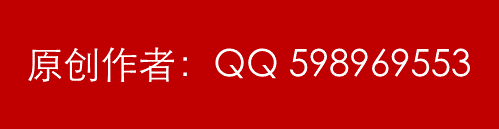 [Speaker Notes: 更多模板下载地址：http://www.pptvzaixian.com/shop/view28111.html（复制链接到浏览器打开）]
六项递进关系
This is a subtitle for your presentation
TOPIC HEADER HERE
We have many PowerPoint templates that has been specifically designed.
TOPIC HEADER HERE
We have many PowerPoint templates that has been specifically designed.
TOPIC HEADER HERE
We have many PowerPoint templates that has been specifically designed.
STEP 01
STEP 02
STEP 03
STEP 04
STEP 05
STEP 06
TOPIC HEADER HERE
We have many PowerPoint templates that has been specifically designed.
TOPIC HEADER HERE
We have many PowerPoint templates that has been specifically designed.
TOPIC HEADER HERE
We have many PowerPoint templates that has been specifically designed.
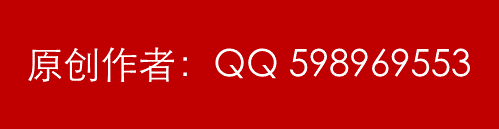 [Speaker Notes: 更多模板下载地址：http://www.pptvzaixian.com/shop/view28111.html（复制链接到浏览器打开）]
数据图—饼图
This is a subtitle for your presentation
TOPIC HEADER HERE
We have many PowerPoint templates that has been specifically designed to help anyone that is stepping into the world of PowerPoint for the very first time.
01
TOPIC HEADER HERE
We have many PowerPoint templates that has been specifically designed to help anyone that is stepping into the world of PowerPoint for the very first time.
02
TOPIC HEADER HERE
We have many PowerPoint templates that has been specifically designed to help anyone that is stepping into the world of PowerPoint for the very first time.
03
TOPIC HEADER HERE
We have many PowerPoint templates that has been specifically designed to help anyone that is stepping into the world of PowerPoint for the very first time.
04
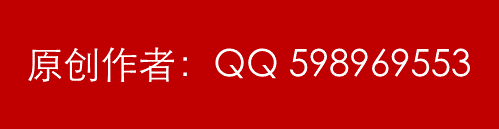 [Speaker Notes: 更多模板下载地址：http://www.pptvzaixian.com/shop/view28111.html（复制链接到浏览器打开）]
数据图—创意圆环图
This is a subtitle for your presentation
TOPIC HEADER HERE
We have many PowerPoint templates that has been specifically designed to help anyone that is stepping into the world of PowerPoint for the very first time.
20%
TOPIC HEADER HERE
We have many PowerPoint templates that has been specifically designed to help anyone that is stepping into the world of PowerPoint for the very first time.
15%
25%
TOPIC HEADER HERE
We have many PowerPoint templates that has been specifically designed to help anyone that is stepping into the world of PowerPoint for the very first time.
TOPIC HEADER HERE
We have many PowerPoint templates that has been specifically designed.
TOPIC HEADER HERE
We have many PowerPoint templates that has been specifically designed to help anyone that is stepping into the world of PowerPoint for the very first time.
40%
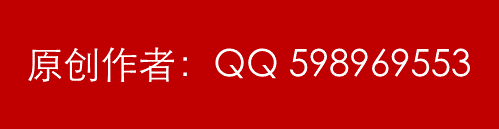 [Speaker Notes: 更多模板下载地址：http://www.pptvzaixian.com/shop/view28111.html（复制链接到浏览器打开）]
数据图—颜色任意修改
This is a subtitle for your presentation
TOPIC HEADER HERE
We have many PowerPoint templates that has been specifically designed to help anyone that is stepping into the world of PowerPoint for the very first time. We have many PowerPoint templates that has been specifically designed.
TOPIC HEADER HERE
We have many PowerPoint templates that has been specifically designed to help anyone that is stepping into the world of PowerPoint for the very first time. We have many PowerPoint templates that has been specifically designed.
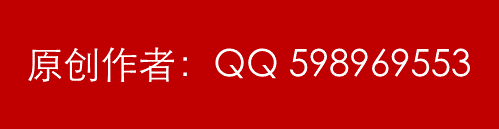 [Speaker Notes: 更多模板下载地址：http://www.pptvzaixian.com/shop/view28111.html（复制链接到浏览器打开）]
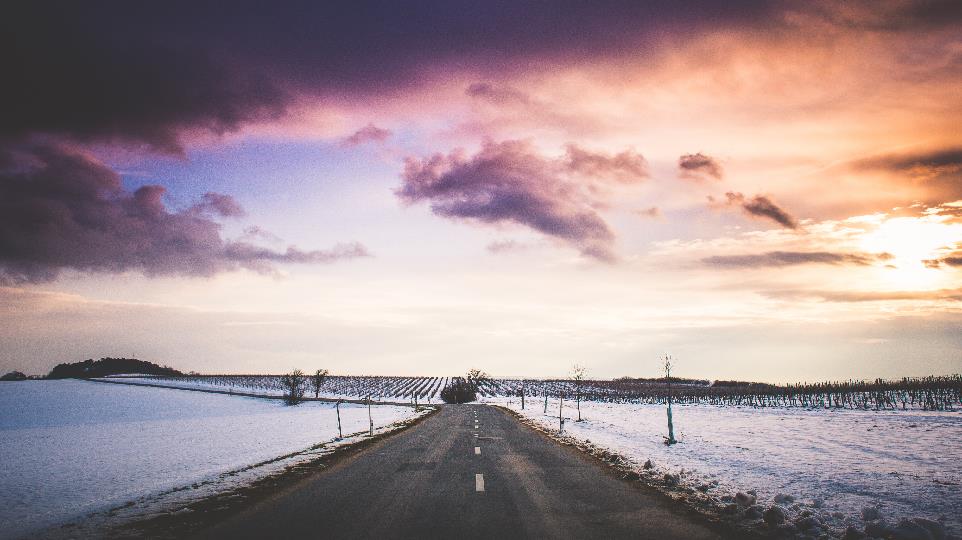 Thanks
BUSINESS  POWERPOINT
FDSAFEWF. this is a dummy text. enter your own this is a REWQRdesired text text here. this EWQRE
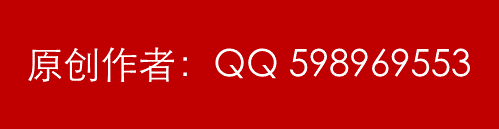 [Speaker Notes: 更多模板下载地址：http://www.pptvzaixian.com/shop/view28111.html（复制链接到浏览器打开）]
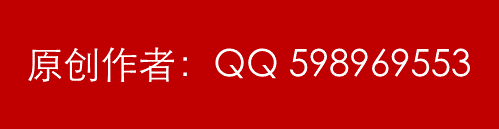 [Speaker Notes: 更多模板下载地址：http://www.pptvzaixian.com/shop/view28111.html（复制链接到浏览器打开）]